Dengue Fever
Dr. Vijay Kumar Yadawa
Tutor
Community Medicine 
S.K.M.C, Muzaffarpur
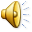 INTRODUCTION
Dengue fever is an acute infectious viral disease, also known as break bone fever.
 It is a arthropod-borne (arboviral ) illness in human .
 It is caused by infection with 1 of the 4 serotypes of dengue virus (DENV1,2,3,4), which is a Flavivirus (a genus of single-stranded non-segmented RNA viruses).
 Once affected persons acquire long-life serotype specific immunity.
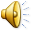 Problem Statement:
World
It is found in tropical and subtropical regions around the world, predominantly in urban and semi-urban areas, and are now spreading to rural areas.
Some 2.5 billion people i.e. two fifth of the world’s population in tropical and subtropical countries are at the risk of the disease
An estimated 50 million dengue infection occurs worldwise annually and about 500,000 people with DHF require hospitalization each year
Approximately 90 % of them are children aged less than 5 years, and about 2.5 % of those affected die
Dengue is endemic in more than 100 countries in the WHO  regions of Africa, the America, Eastern Mediterranean, South-East  Asia and Western  Pacific
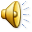 The countries of South-East Asia region are divided into 3 categories:
Category A( Bangladesh, India,Indonesia,Maldives, Myanmar, Sri Lanka,Thailand & Timor-Leste)
Major public health problem
Leading cause of hospitalization and death among children
Hyperendemicity with all 4 serotypes circulation in urban areas 
Spreading to rural areas
Category B (Bhutan, Nepal)
Endemicity uncertain
Bhutan reported first outbreak in 2004
Nepal reported first Indigenous case in 2004
Category C (DPR Korea)
        No evidence of endemicity
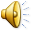 India 
In India, the risk of dengue has shown an increase in recent years due to rapid urbanization, lifestyle changes and deficient water management including improper water storage practices in urban, peri-urban and rural areas, leading to proliferation of mosquito breeding sites 
The disease has a seasonal pattern i.e. the cases peak after monsoon, and it is not uniformly distributed throughout the year
Dengue is endemic in 35 states /Uts. During 2014, about 40,425 cases were reported with 137 deaths 
All the four serotypes i.e. dengue 1,2,3 and 4 have been isolated in India but at present DENV-1 and DENV-2 serotypes are widespread
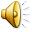 Epidemiological Determinants
Agent Factors:
The dengue viruses are the members of the genus flavivirus
These small (50nm)viruses contain single stranded RNA
There are four virus serotypes, which are designated as DEN-1, DEN-2, DEN-3 and DEN-4
Although all four serotypes are antigenicaly similar, they are different enough to elicit cross-protection only for a few months after infection by any one of them
Infection with any one serotype confers lifelong immunity to the virus serotype.
Man and mosquito are reservoirs of infection
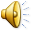 VECTOR:
Aedes aegypti and Aedes Albopictus are the two most important vectors of dengue .They both carry high vectorial competency for dengue virus i.e., high susceptibility to infecting virus, ability to replicate the virus and ability to transmit the virus to another host.
 Aedes aegypti is a highly domesticated, strongly anthropophilic, nervous feeder (I.e., it bites more than one host to complete one blood meal) and is a discordant species (i.e., it needs more than one feed for the completion of the gonotropic cycle) . This habit results in the generation of multiple cases and the clustering of dengue cases in the cities. 
On the contrary, Aedes albopictus partiy invades peripheral areas of urban cities. It is an aggressive feeder and concordant species,i.e., the species can complete its blood meal in one go on one person and also does not require a second blood meal for the completion of the gonotropic cycle.
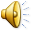 Transmission
Dengue is transmitted by several species of mosquito within the genus Aedes, principally  Aedes aegypti. An infection can be acquired via a single bite
A female mosquito that takes a blood meal from a person infected with dengue fever becomes itself infected with the virus in the cells lining its gut
About 8–10 days later, the virus spreads to other tissues including the mosquitoes salivary glands and is subsequently released into its saliva.
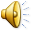 Transmission cycle of dengue
The virus is inoculated into humans with the mosquito saliva
The virus localizes and replicates in various target organs, for example, local lymph nodes and the liver.
The virus is then released from these tissues and spreads through the blood to infect white blood cells and other lymphatic tissues.
The virus is then released from these tissues and circulates in the blood.
The mosquito ingests blood containing the virus.
The virus replicates in the mosquito midgut, the ovaries, nerve tissue and fat body. It then escapes into the body cavity, and later infects the salivary glands.
The virus replicates in the salivary glands and when the mosquito bites another human, the cycle continues.
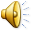 Environmental Factors
The population of Aedes aegypti fluctuates with rainfall and water storage
Its life span is influenced by temperature and humidity, survives best between 16-18º C and a relative humidity of 60-80 %.
It breeds in the container in and around the houses.
Being a domestic breeder, it is a endophagic and endophilic
The failure of urban authorities to provides civil amenities and poor public health infrastructure raises the potential for the vector to breed at high level and makes the environment transmission conducive
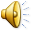 Clinical mainfestations:
Undifferentiated fever 
Classic dengue fever 
Dengue hemorrhagic fever 
Dengue shock syndrome(DSS)
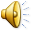 Undifferentiated Fever
Infants, children and adults who have been infected with dengue virus, especially for the first time(i.e. primary dengue infection), may develop a simple fever indistinguishable from other viral infection
Maculopapular rashes may accompany the fever or may appear during defervescence
Upper respiratory and gastrointestinal symptoms are common
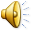 Classical dengue Fever
Fever
Headache
Muscle and  joint pain
Nausea/vomiting 
Rash
Hemorrhagic manifestations
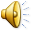 Dengue haemorrhagic Fever
The course of infection is divided into three phases: 
Febrile phase
Critical phase
Recovery phase
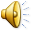 Febrile Phase
high fever, often over 40°C (104°F),biphasic in nature breaking and then returning for one or two days
generalized pain
 headache; usually lasts two to seven days.
 rash occurs in the first or second day of symptoms as flushed skin
 later in the course of illness (days 4–7), as a measles-like rash.
Some petechiae (small red spots that do not disappear when the skin is pressed, which are caused by broken capillaries) can appear at this point, as may some mild bleeding from the mucous membranes of the mouth and nose.
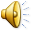 Tourniquet Test
The test is performed by Inflating a blood pressure cuff to a mid point between systolic and diastolic pressure for 5minutes
Positive test: 10 or more petechiae per 2.5 x 2.5 cm(1 inch square) are observed
In DHF, the test usually gives a definite positive with 20 petechiae or more
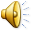 Critical Phase
Critical phase, which follows the resolution of the high fever and typically lasts one to two days.
During this phase there may be significant fluid accumulation in the chest and abdominal cavity due to increased capillary permeability and leakage
This leads to depletion of fluid from the circulation and decreased blood supply to vital organs
Organ dysfunction and severe bleeding, typically from the gastrointestinal tract
Shock (dengue shock syndrome) and hemorrhage (dengue hemorrhagic fever) occur in less than 5% of all cases of dengue, however those who have previously been infected with other serotypes of dengue virus ("secondary infection") are at an increased risk
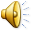 Warning signs:
Abdominal pain or tenderness
Persistent vomiting
Clinical fluid accumulation
Mucosal bleeding
Lethargy
Restlessness
Liver enlargement
Oligouria
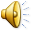 Recovery Phase
If the patient survives the 24-48 hours critical phase, a gradual reabsorption of extravascular compartment fluid takes place in the following 48-72 hours
General well-being improves and appetite returns
Gastrointestinal symptoms abate, Haemodynamic
    status stabilize and diuresis ensues
Some patients may have a rash of “isles of white in the sea of red”
The haematocrit stabilizes or may be lower due to the dilutional effect of reabsorbed fluid
White blood cell count usually starts to rise soon after defervescence but the recovery of platelet count is typically later than that of white blood cell count
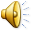 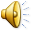 Clinical Case Definition: 
1. Dengue Hemorrhagic Fever
  Necessary Criteria:
Acute onset of Fever of two to seven days duration
Hemorrhagic manifestations: positive tourniquet test, petechiae, ecchymoses or purpura, bleeding from mucosa ,gastrointestinal tract or injection sites
Low platelet count (100,000/cu.mm or less)
Objective evidence of  plasma leakage due to increased vascular permeability shown by:– 
elevated hematocrit (20% or more over baseline)
 albuminaemia
 pleural effusion
Ascites
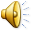 2. Dengue Shock Syndrome
 Criteria for dengue haemorrhagic fever with sign of shock including:
Tachycardia , cool extremities, delayed capillary refill, weak pulse, lethargy or restlessness which may be a sign of reduced brain perfusion
Pulse pressure 20 mmHg or less with increased diastolic pressure, e.g. 100/80 mmHg
Hypotension by age, defined as systolic pressure<80 mmHg for those aged <5 years, or 80 to 90 mmHg for older children and adults
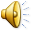 Who Classification and grading of the severity of dengue infection
Four Grades of DHF:
Grade 1– Fever and nonspecific constitutional symptoms– Positive tourniquet test is only hemorrhagic manifestation
Grade 2– Grade 1 manifestations + spontaneous bleeding
Grade 3– Signs of circulatory failure (rapid/weak pulse, narrow pulse pressure, hypotension, cold/clammy skin)
Grade 4– Profound shock (undetectable pulse and BP)
DHF III and IV are Dengue shock syndrome
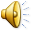 Laboratory diagnosis:
Virus isolation
Viral nucleic acid detection
Immunological response and serological test:
Haemagglutination-inhibition assay(HIA) 
Compliment Fixation(CF)
IgM captured enzyme-linked immunosorbant assay(MAC-ELISA)
IgG-ELISA
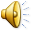 Viral antigen detection: 
    ELISA and DOT BLOT assays directed against the envelope/membrane(EM) antigen and nonstructural protein 1(NS1) can be detected in both patients with primary and secodary dengue infection upto 6 days after the onset of the illness.
Rapid diagnostic test(RDT):
    Serological test-kits for anti-dengue IgM and IgG Antibodies
Analysis of haematological Parameters:
 Platelet count
Haematocrit value
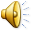 Management
No specific therapy, management of Dengue fever is symptomatic and supportive
i. Bed rest is advisable during the acute phase
ii. Use cold sponging to keep temperature below 39ºC
iii. Antipyretics may be used to lower the body temperature. Aspirin/NSAIDS like Ibuprofen etc should be avoided since it may cause gastritis, vomiting, acidosis and platelet dysfunction
iv.Paracetamol is preferable in the doses as follows:1-2 years: 60 -120 mg/doses 3-6 years: 120 mg/dose 7-12 years: 240 mg/dose Adult : 500mg/dose
   In children the dose is calculated as per 15mg/Kg Body Weight per dose which can be repeated at the interval of 6hrs
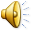 iv.Oral fluid and electrolyte therapy are recommended for patients with excessive sweating or vomiting.

v. Patients should be monitored in DHF endemic area until they become afebrile for one day without the use of antipyretics and after platelet and haematocrit determinations are stable, platelet count is >50,000/ cu.mm.
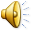 Vaccination
No current dengue vaccine
 Estimated availability in 5-10 years
Vaccine development is problematic as the vaccine must provide immunity to all 4 serotypes
Lack of dengue animal model
Live attenuated tetravalent vaccines under phase 2 trials
New approaches include infectious clone DNA and naked DNA vaccines
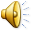 Prevention
Personal:
clothing to reduce exposed skin
 insect repellent especially in early morning, late afternoon. Bed netting important
mosquito repellants 
coils, sanitation measures
Environmental:
 reduced vector breeding sites
solid waste management
public education
empty water containers and cut weed/tall grass
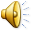 Biological:
Target larval stage of Aedes in large water storage containers
 Larvivorous fish (Gambusia), endotoxin producing bacteria (Bacillus), copepod crustaceans (mesocyclops)
Chemical:
Thermal fogging- malathion,pyrethrum
 Insecticide treatment of water containers
Space spraying (thermal fogs)
Indoor space spraying(2% pyrethrum), organophosphorus compounds
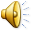 Social issue
Although the goal of disease control is to prevent epidemic  transmission, if an epidemic does occur, ways to minimize its impact include:
Teaching the medical community how to diagnose and manage dengue and dengue hemorrhagic fever (DHF), so they are better prepared to effectively manage and treat large numbers of cases. Mortality from DHF will thus be minimized.
Implementing an emergency contingency plan to anticipate the logistical issues of hospitalizing large numbers of patients and to outline measures for community-wide vector control activities
Such plans should be prepared with the participation of all parties and agencies involved, and should be ready for implementation prior to the emergence of an epidemic
Educating the general public to encourage and enable them to carry out vector control in their homes and neighborhoods
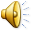 Indication of red cell transfusion
Loss of blood:10 percent or more of total blood volume
Refractory shock despite adequate fluid administration and declining haematocrit
Replacement volume should be 10 mg/kg body weight at a time and coagulation should be done
If fluid overload  is present packed cells are to be given
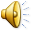 Indication of platelet transfusion
Prophylactic platelet transfusion may be given at a level of < 10,000/cu.mm.
Prolonged shock; with coagulopathy and abnormal coagulation
In case of systemic massive bleeding, platelet transfusion may be needed in addition to red cell transfusion
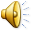 Criteria for discharge of patients
Absence of fever for at least 24 hours without the use of anti-pyretic drugs
Return of appetite
Visible clinical improvement
Good urine output
Minimum of 2-3 days after recovery from shock
No respiratory distress from pleural effusion or ascities
Platelet count > 50,000/cu.mm.
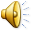 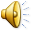